eSkills for healthcare professionals
Understanding the concepts of mhealth, telehealth, machine learnings and robotics + their use
Computer literacy and the ability to read, understand and forward information using smart devices, mobile applications
eSkills healthcare professionals should have
Reflecting on the ethical, legal, social implication of new technologies
Communication skills including :
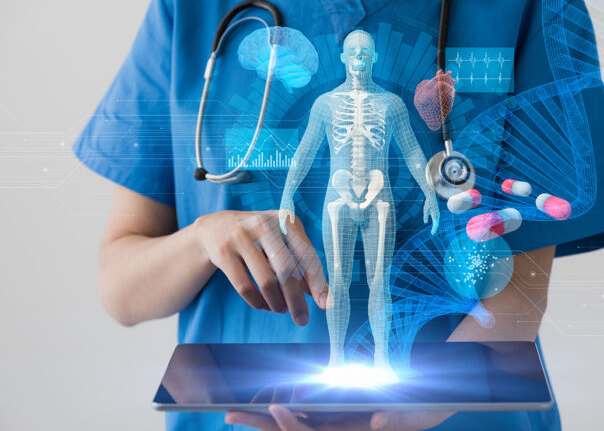 - with people working in the technology sectors
Assessing the (added) value, limitations and risks of new technologies
- translate and communicate (digital) technologies with healthcare workers and patients
-  effectively communicate with patients via electronic media
Understanding the future directions of digital health nationally and internationally
Source: Digital skills for future-proof doctors (Digital Doc) by Erasmus MC, University Medical Center Rotterdam
[Speaker Notes: The digital transformation of healthcare is changing the daily practice of doctors in different ways: in terms of organisation, clinical practice and interaction with patients. A wide range of new technologies find their application in health care; medical instruments and tools facilitating e.g. minimally invasive interventions, imaging and image analyses, information technology and smart data technology, artificial intelligence and machine learning, and biomedical technology. 

Current and future technological developments bring unprecedented opportunities to increase the quality of patient care and to organize health care closer to patients homes. Furthermore, new technologies could provide solutions to reduce the workload of health care professionals, and to keep the health care systems sustainable and affordable in the future. To facilitate the use of new technologies, health care systems should be appropriately equipped for its’ implementation. Despite very promising opportunities, these new technologies should at all times be critically assessed for their best uses and added value. Availability alone should never be an argument for uptake and use of new technologies in health care. New technologies are changing the role of doctors, nurses and other medical professionals and the skills and competences they need. 

Although internationally many educational leaders and healthcare professionals recognize the need, these new skills and competences have not yet found their way into curricula and trainings of our student doctors. Neither have they become part of the continuous professional development programmes offered to health care professionals throughout their career. 

Much needs to be done in this area of education and training, in order for health care professionals, systems and – not in the least –patients to fully benefit of these technological advancements. 


Against this background, the Health Policy Platform’s Thematic Network on Digital skills for future-proof doctors (Digital Doc) by Erasmus MC, University Medical Center Rotterdam drew up a few eSkills for healthcare professionals. 

They will also draw up a joint statement that will focus on actions needed to be taken by the various stakeholders in order to prepare future and current doctors to cope with the digital healthcare transformation as well as to integrate digital skills in the education and training curricula of medical doctors.]